CTV Share of Ad Voice by Platform
Scan or click to access more video consumption insights
In the first half of 2024, 87% of all ad time on CTV was viewed on Broadcast or Pay TV platforms
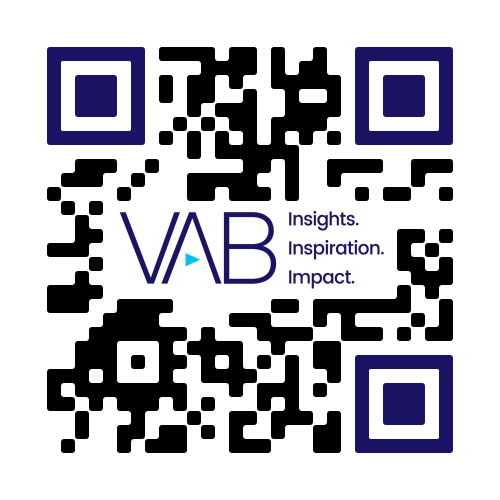 Share of Total CTV Ad Time
1H 2024
87%
Broadcast & Cable TV
Source: Comscore, The Score Report; via Evan Shapiro, ESHAP Media Ware & Peace Blog, ‘Settling the Score,’ 10/8/24. Note: ACR data directly from OEMs are not currently captured, so Roku, Samsung, LG, Vizio, and TCL are not yet included within The Score Report.
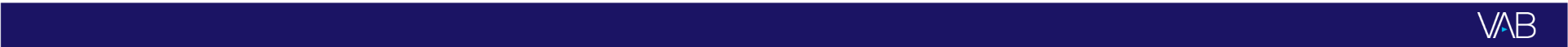 theVAB.com/insights